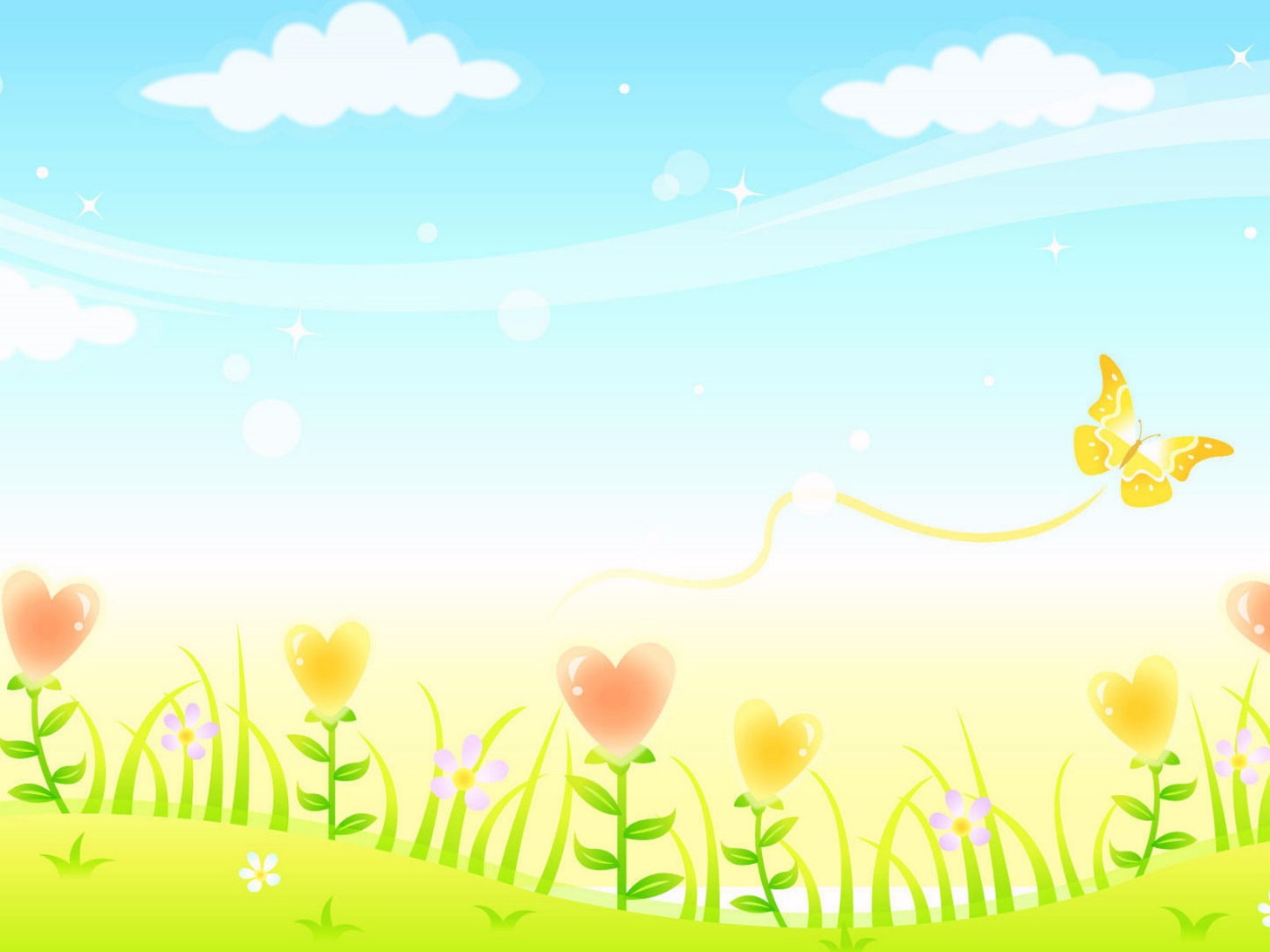 PHÒNG GIÁO DỤC VÀ ĐÀO TẠO QUẬN LONG BIÊN
TRƯỜNG MẦM NON THẠCH CẦU
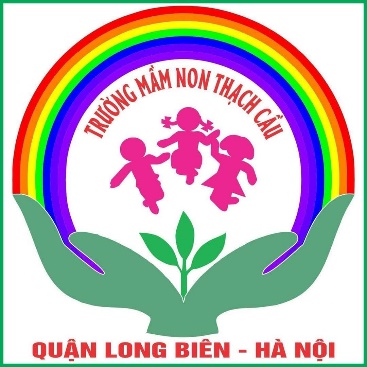 Giáo án lĩnh vực Phát triển nhận thức
Chủ điểm : Động vật
Đề tài : Nhận biết , phân biệt khối cầu – khối trụ 
Giáo viên: Nguyễn Thị Thu Trang
Lứa tuổi : MGL (5 – 6 Tuổi )
Năm học : 2022 - 2023
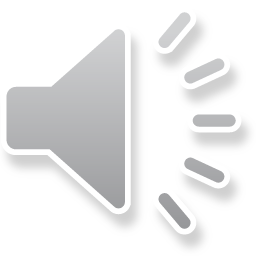 BÀI HÁT:
 TỜI NẮNG 
TRỜI MƯA
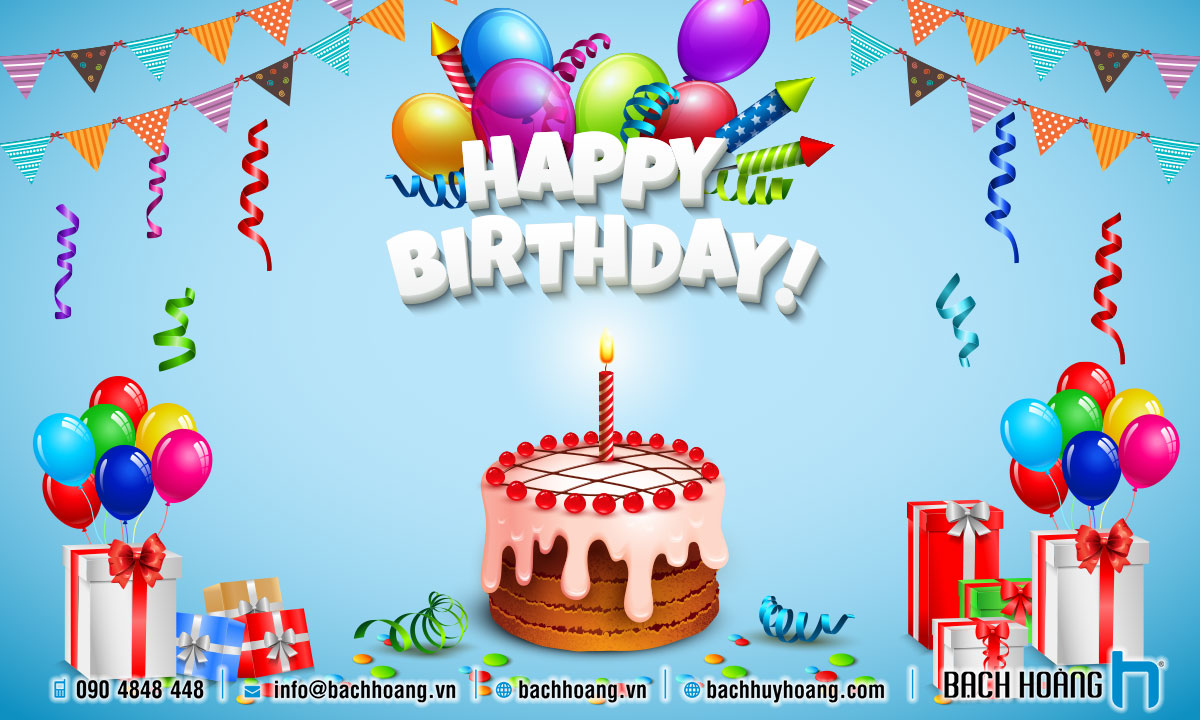 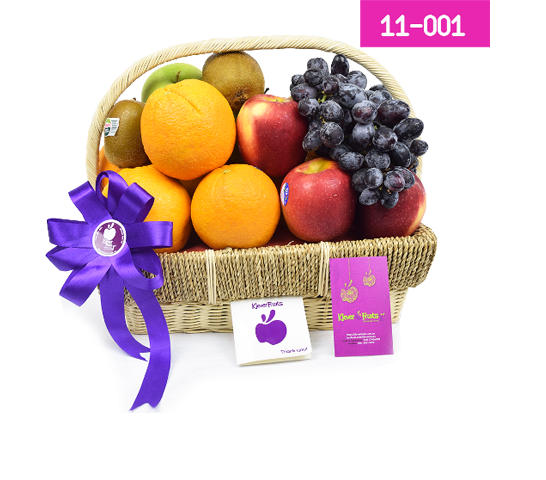 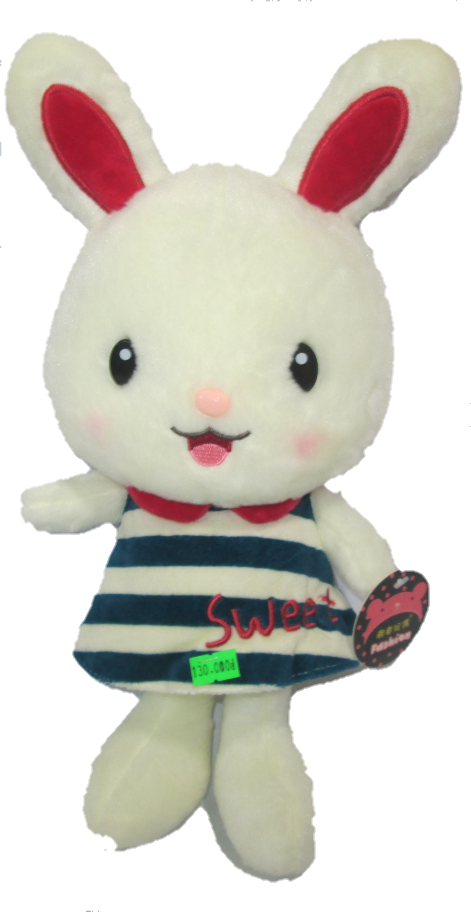 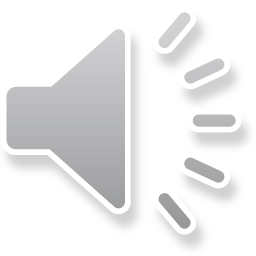 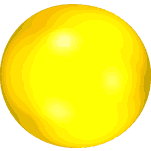 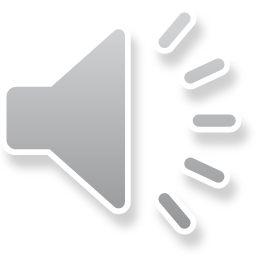 Khối cầu
1
2
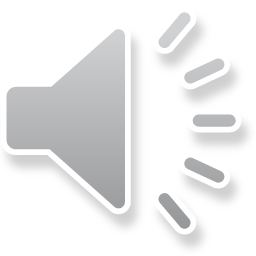 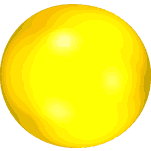 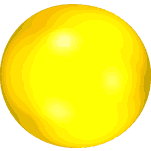 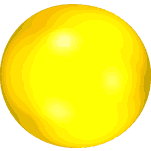 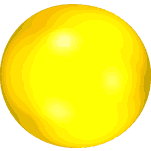 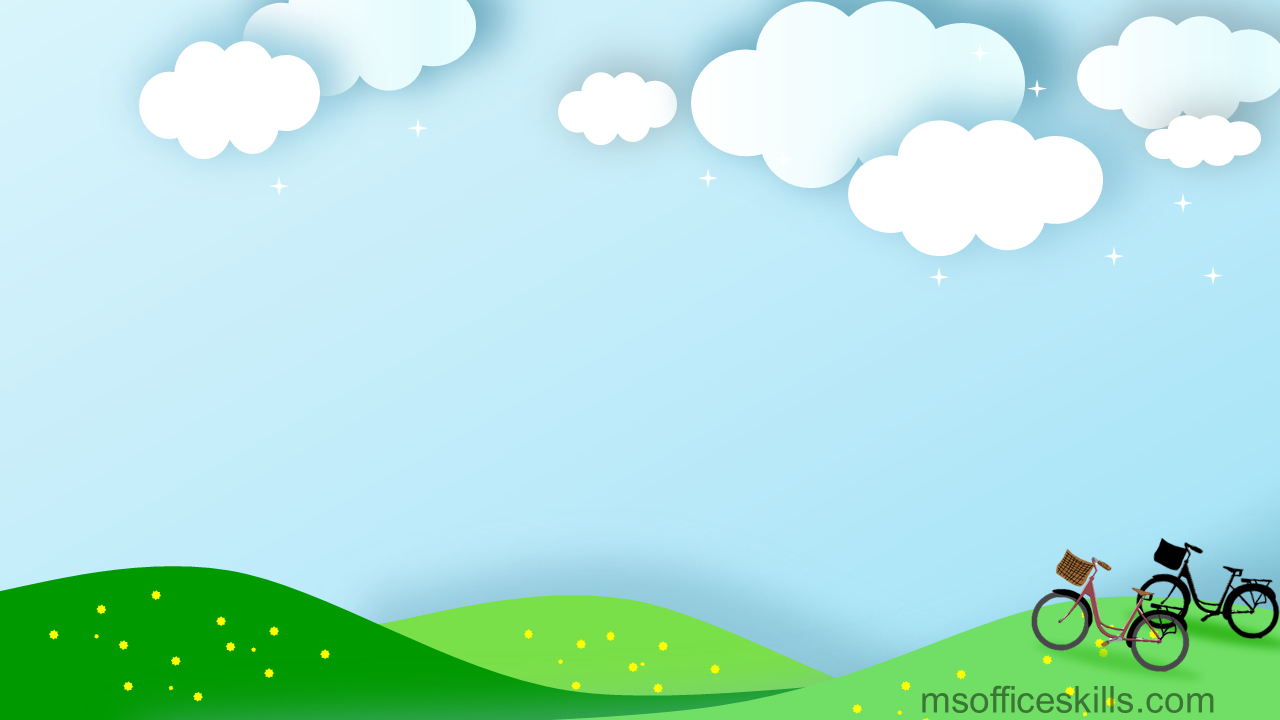 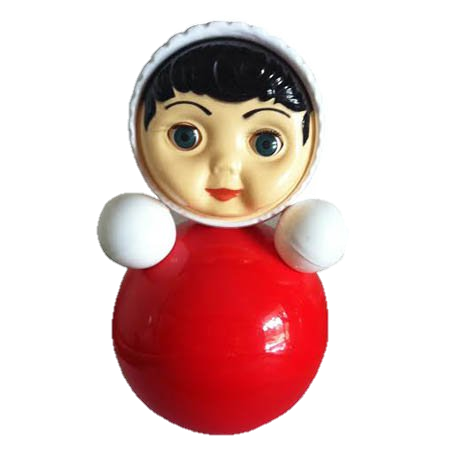 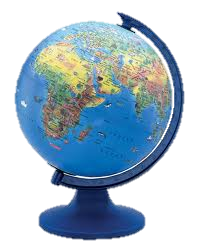 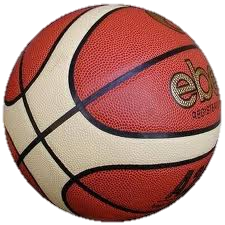 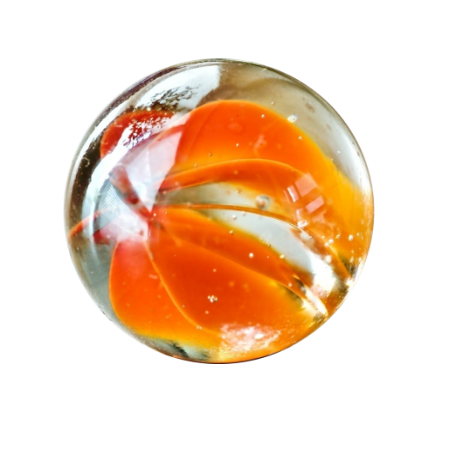 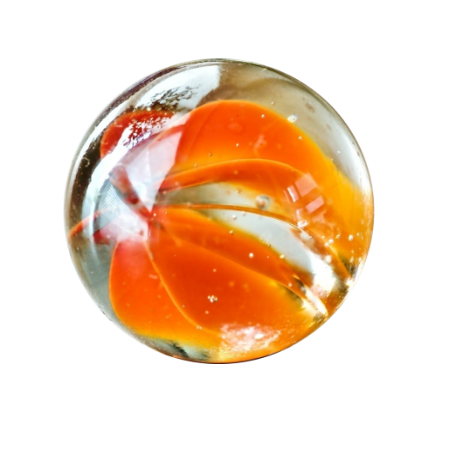 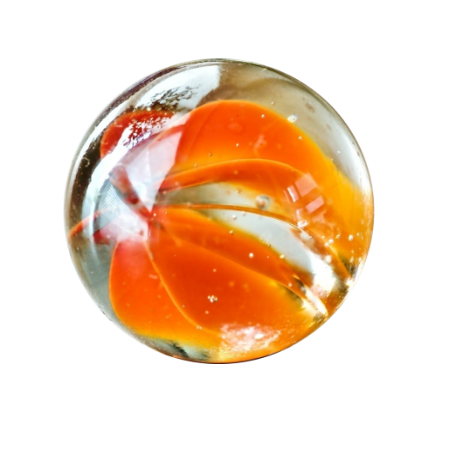 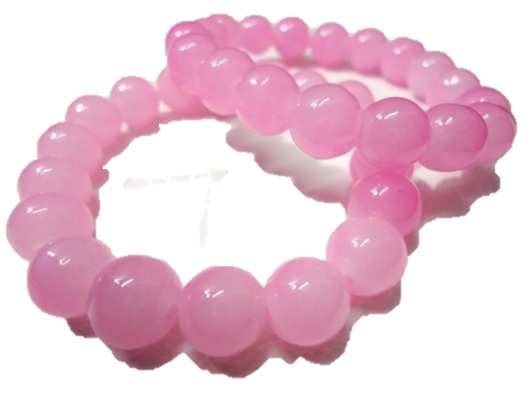 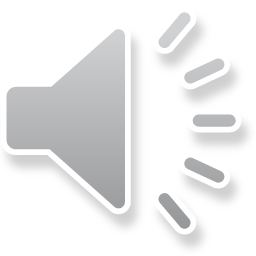 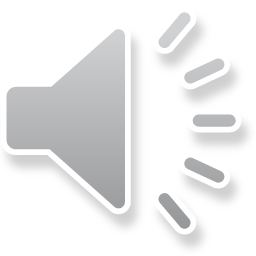 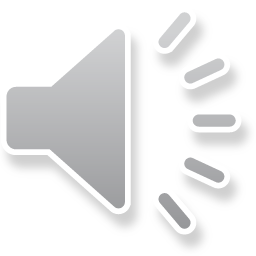 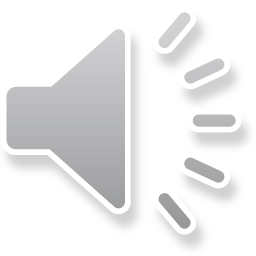 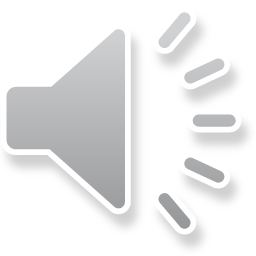 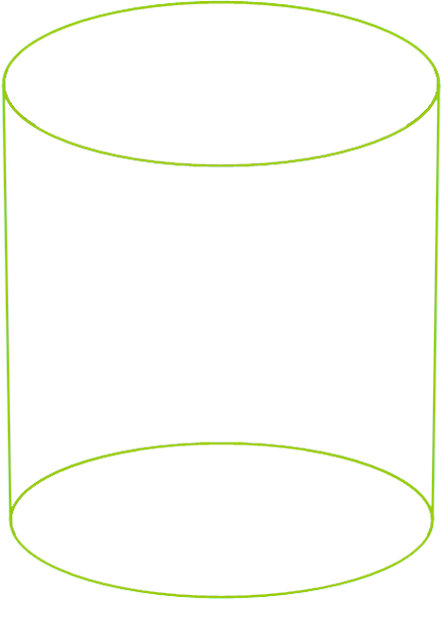 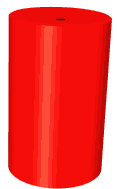 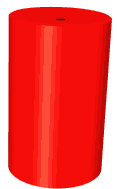 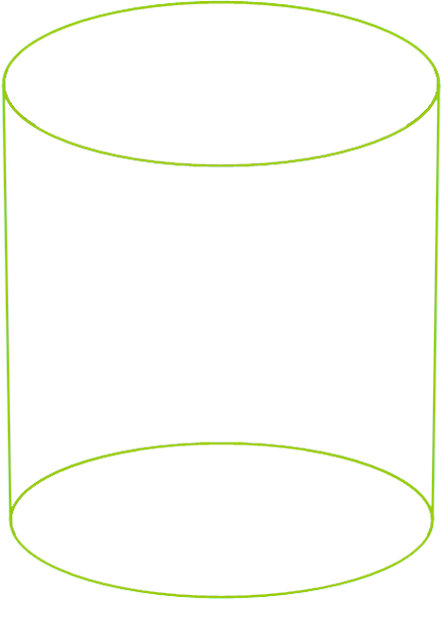 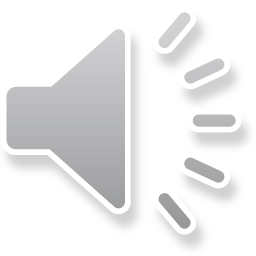 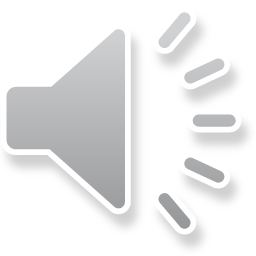 Khối trụ
1
2
3
4
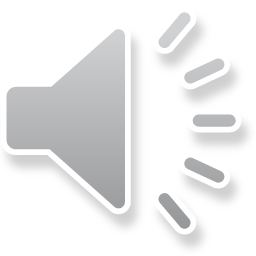 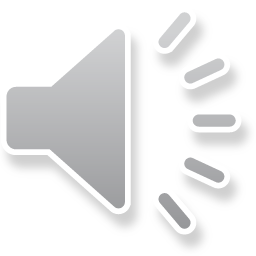 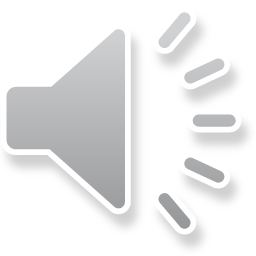 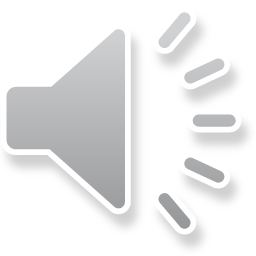 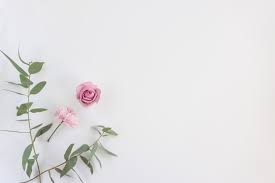 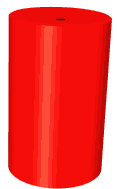 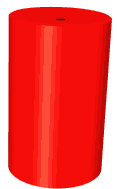 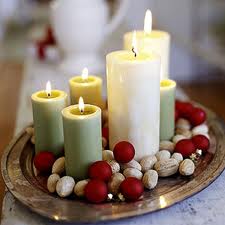 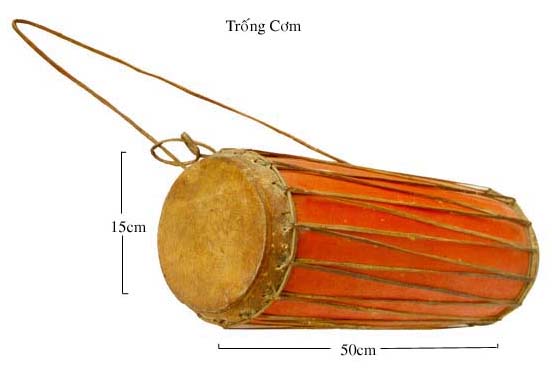 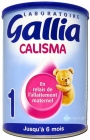 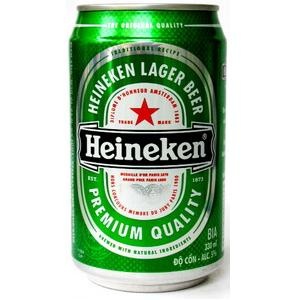 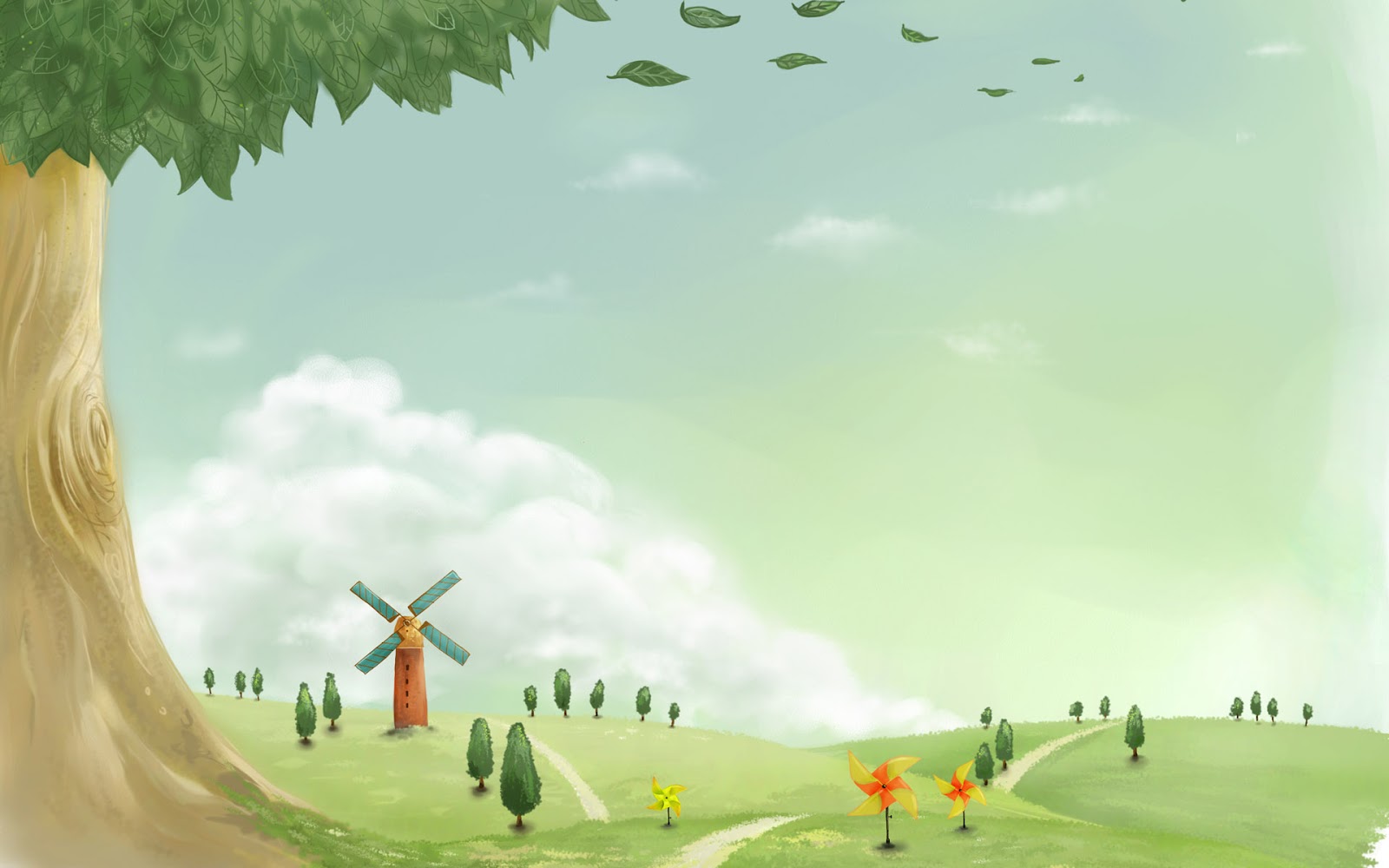 So sánh khối cầu và khối trụ
Điểm giống nhau của khối cầu và khối trụ
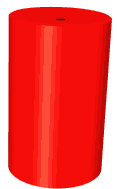 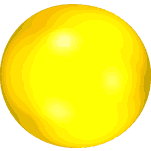 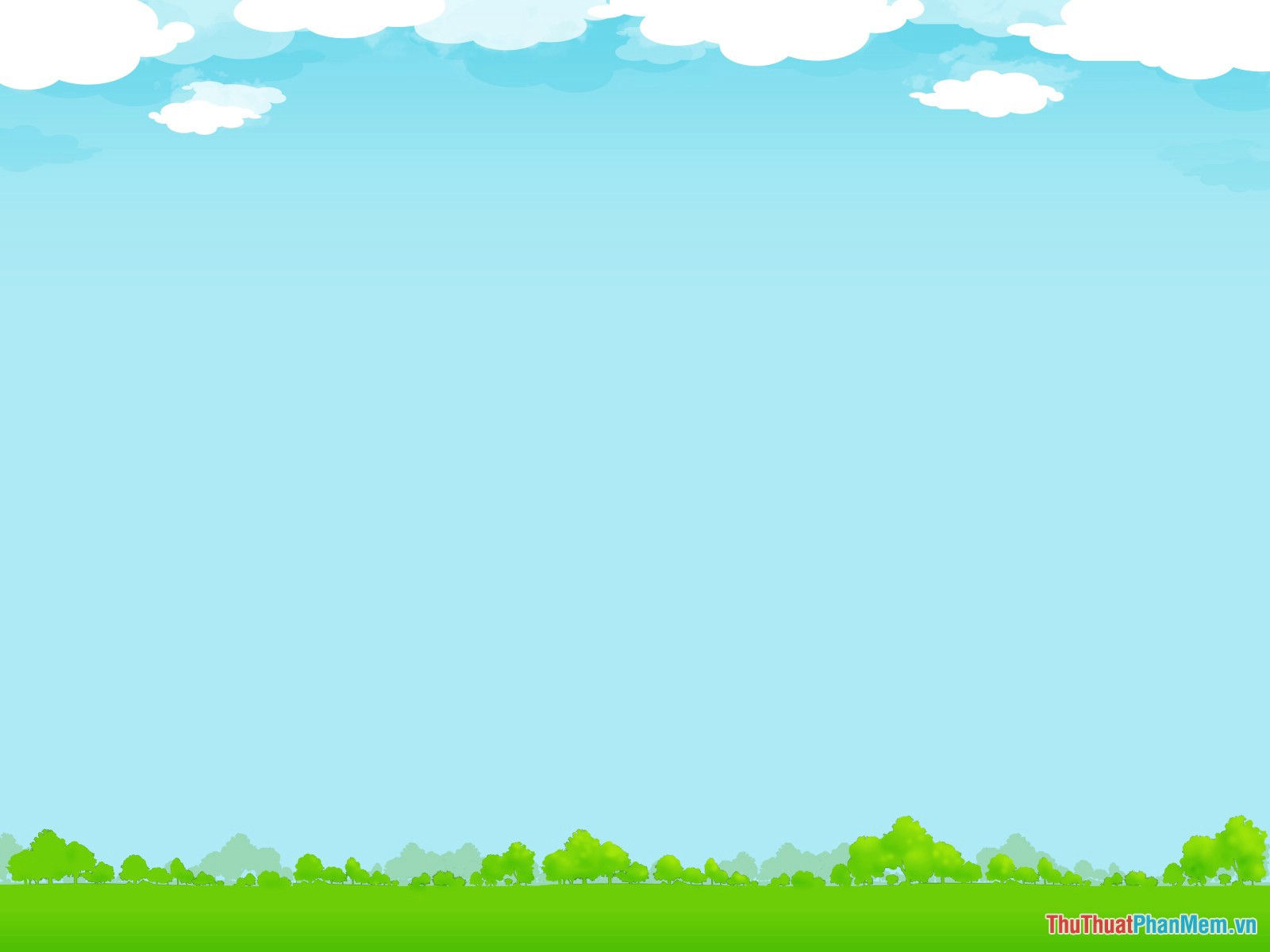 Điểm khác nhau của khối cầu và khối trụ
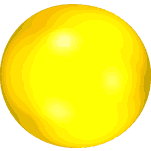 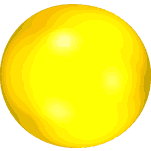 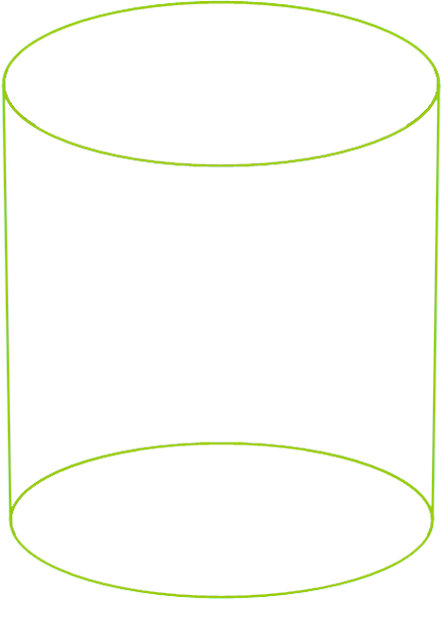 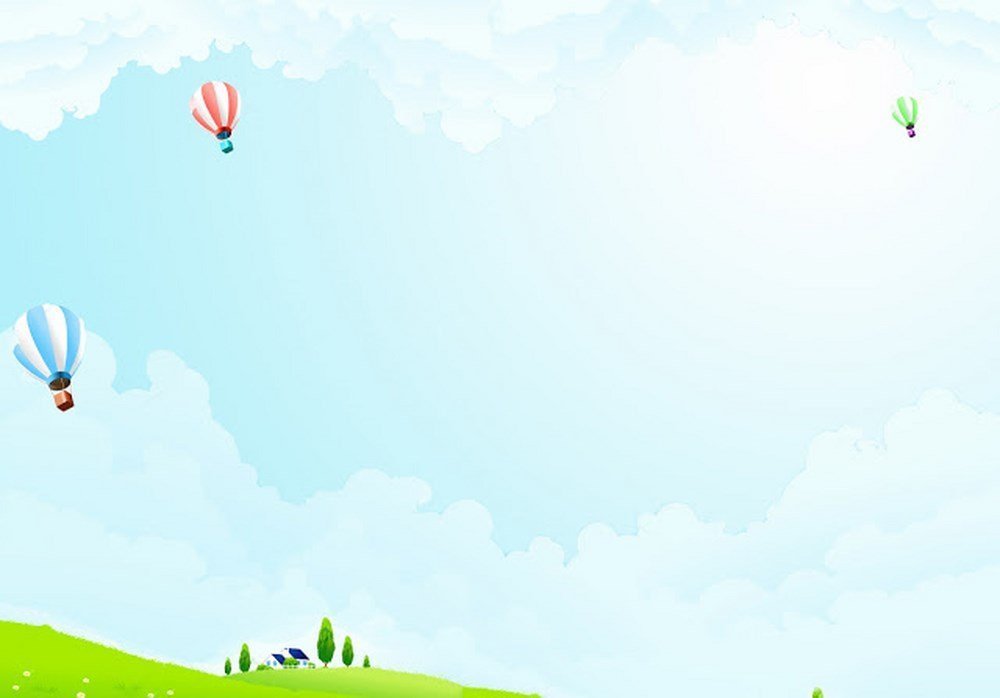 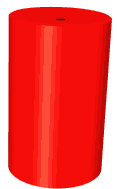 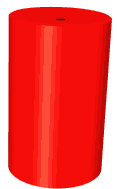 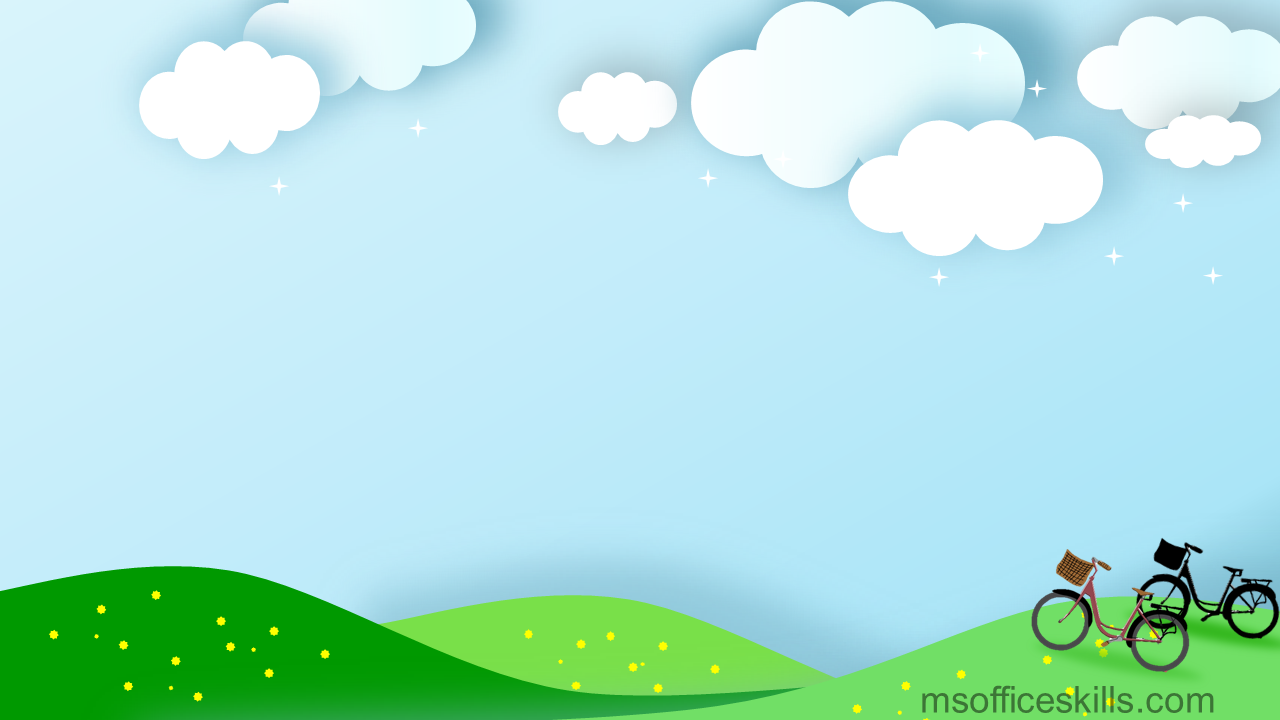 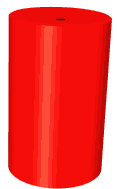 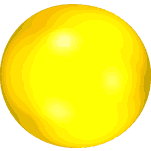 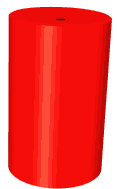 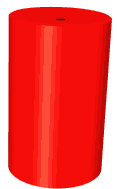 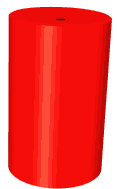 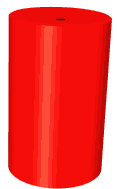 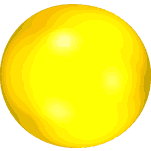 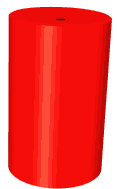